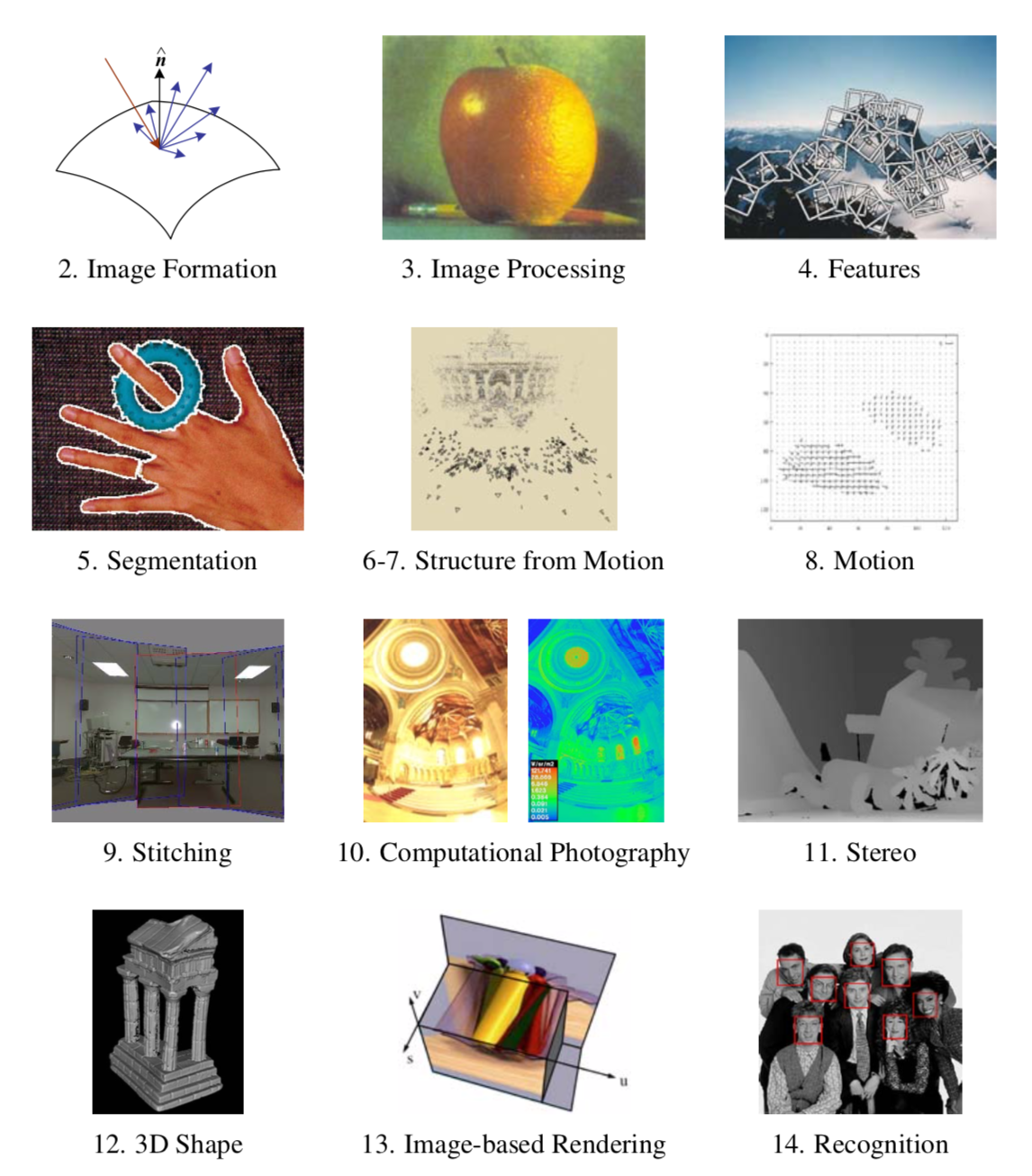 Credits
Images and formulas from Szeliski
Second half from CVPR talk by Zhaoyang Lv
Taking a Deeper Look at the Inverse Compositional Algorithm, Zhaoyang Lv , Frank Dellaert, James M. Rehg, Andreas Geiger, CVPR 2019
Motivating problem:Video Stabilization
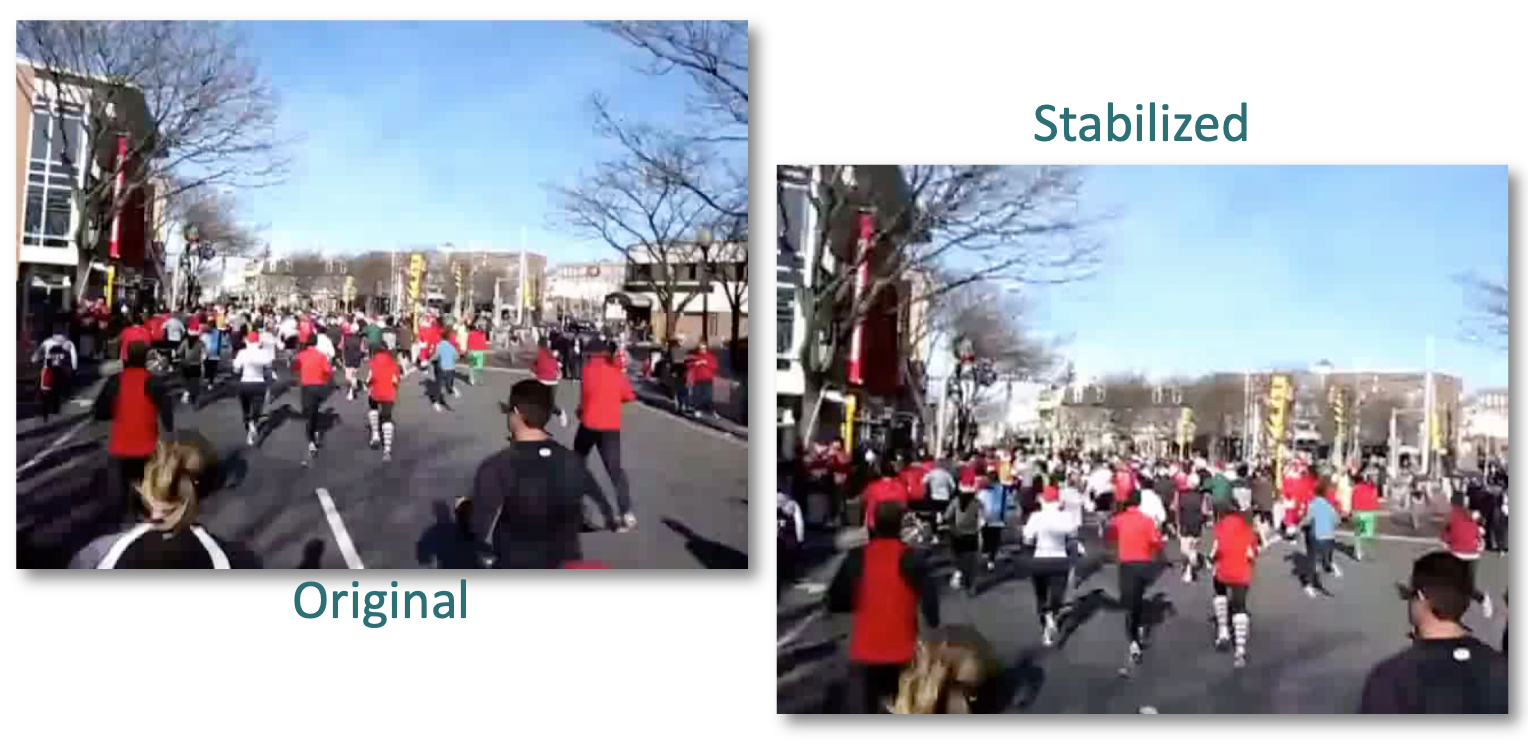 Stabilized
Original
Dense Motion Estimation
Widely used!
Aligning images
Motion in video
Video Stabilization
We need:
Error metric
Search technique
Full search
Hierarchical
Incremental
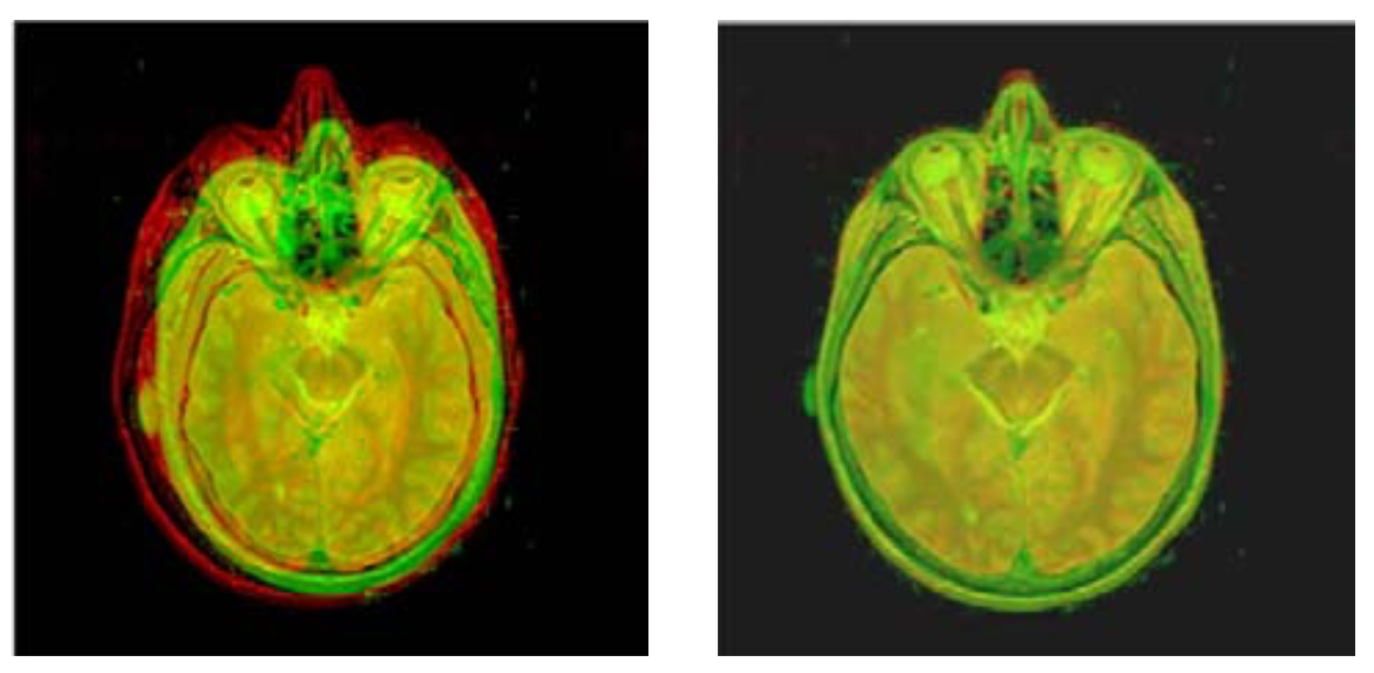 Image credit: Kybic and Unser © 2003 IEEE
Outline
Error metric/full search
Hierarchical search
Incremental refinement
Translational Alignment
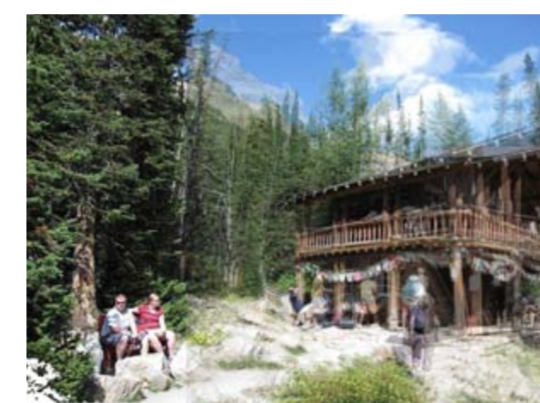 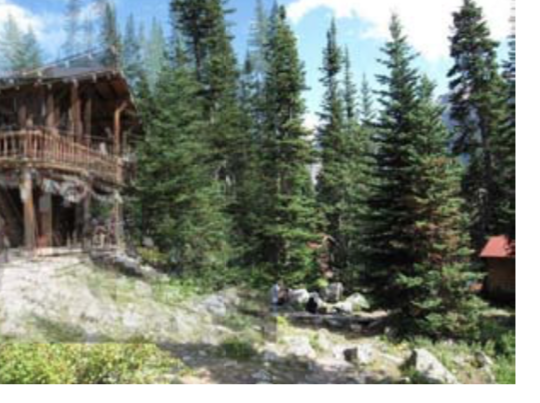 Shift image I1 with respect to template I0
Before, feature-based error:
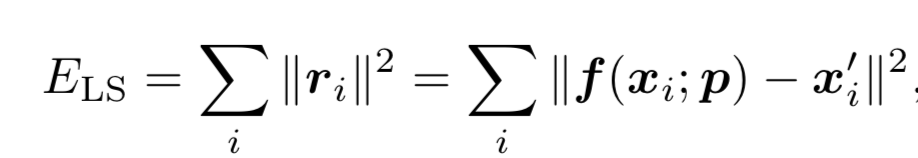 Translational Alignment
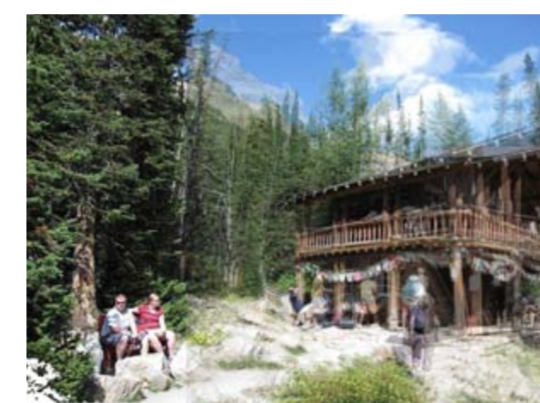 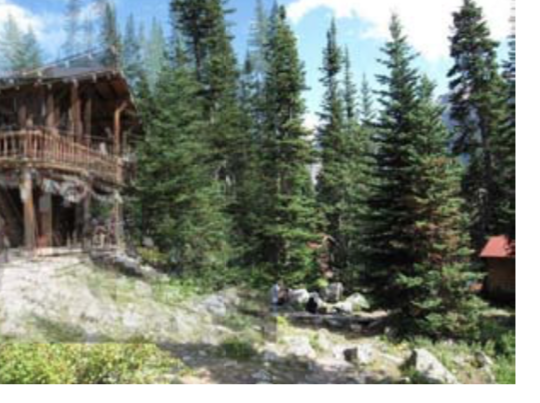 Shift image I1 with respect to template I0
Before, feature-based error:

Now, image-based error:
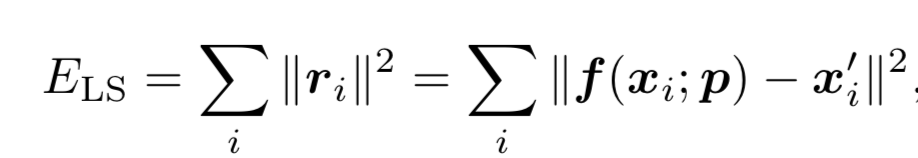 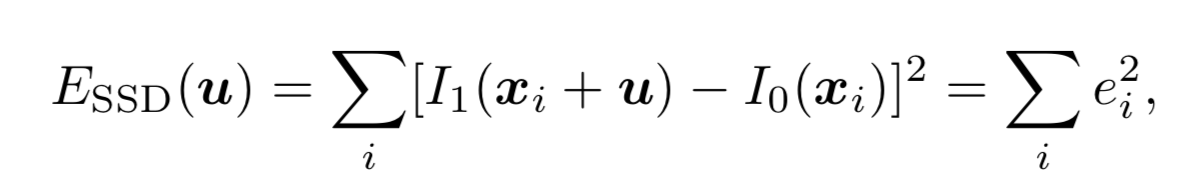 SSD
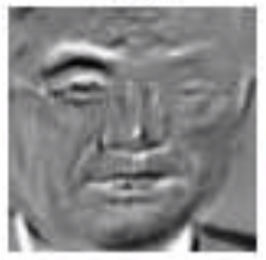 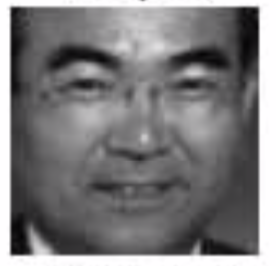 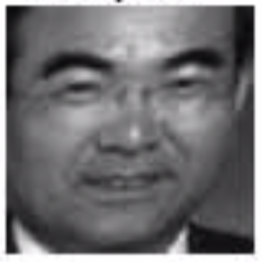 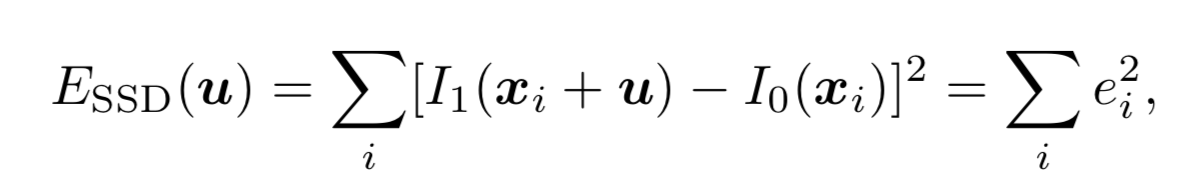 Sum of Squared Differences
Assumes: brightness constancy
If u fractional: interpolation needed
Bilinear (fast, good)
Bicubic (slower, slightly better)
Robust Error Metrics
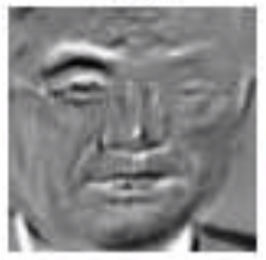 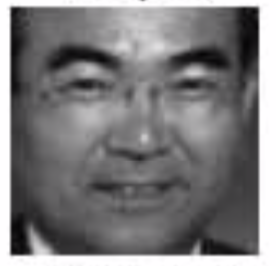 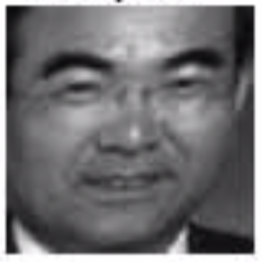 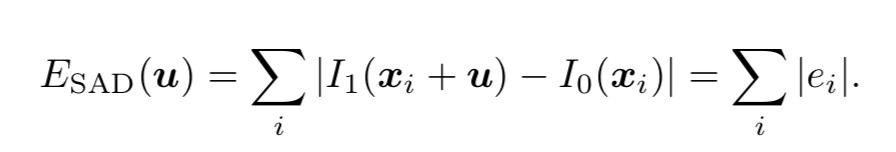 Quadratic error is unforgiving!
Absolute error (SAD): allows for outliers
Differentiable robust error metrics exist
Dealing with Boundary Conditions
Should not count pixels outside
Add two “window” functions
Windowed SSD metric:


Invariant to overlap: Root mean square:
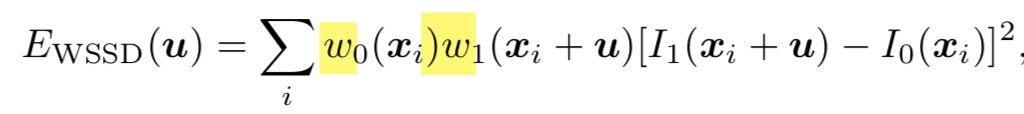 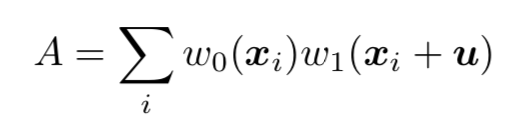 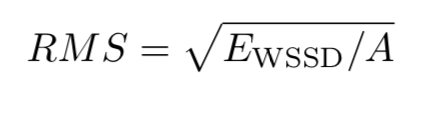 Violations of Brightness Constancy
Estimate Bias and Gain



Normalized Cross-Correlation
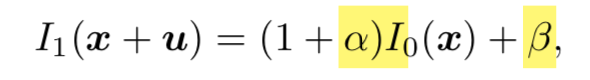 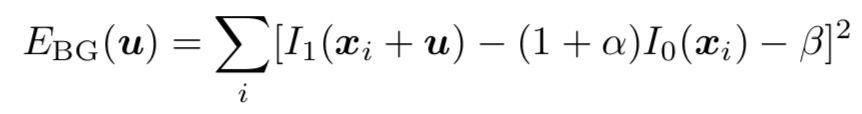 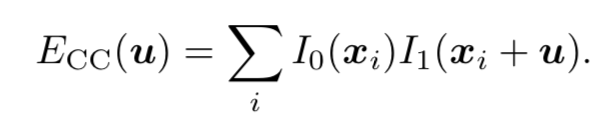 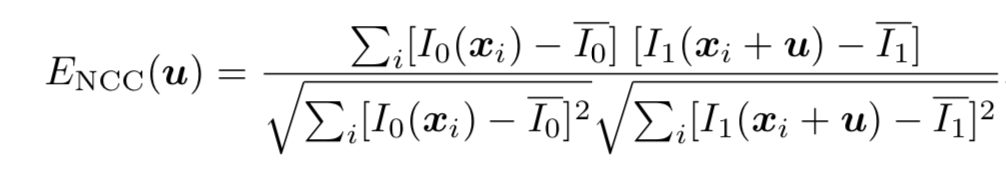 Hierarchical Motion Estimation
Build an image pyramid:
Low-pass
Decimate
Recursively estimate motion:
Estimate motion at highest level
Use result as initial estimate at lower level
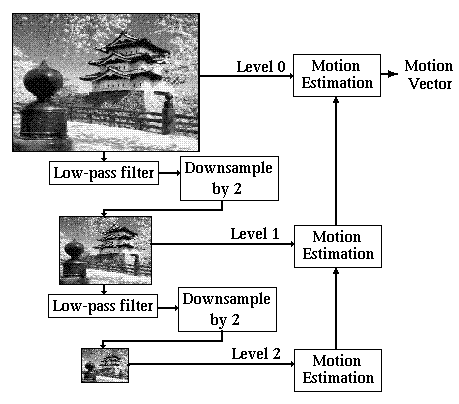 Sub-pixel Refinement
Taylor expansion of SSD in sub-pixel update Δu:
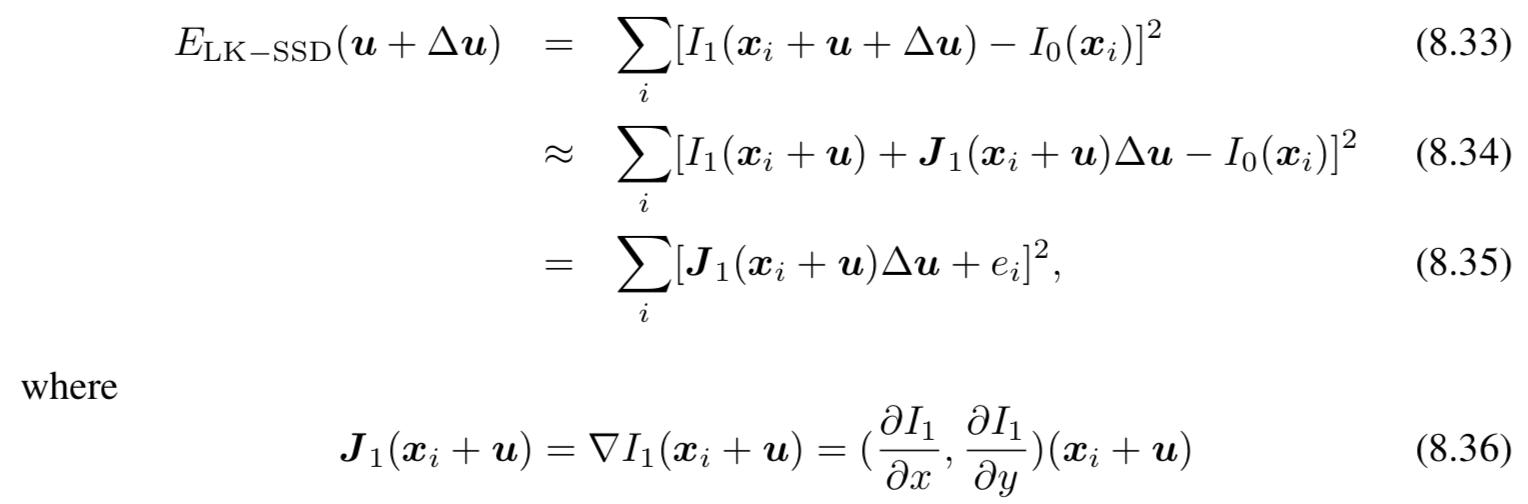 J is the Jacobian, i.e., gradients at xi+u:
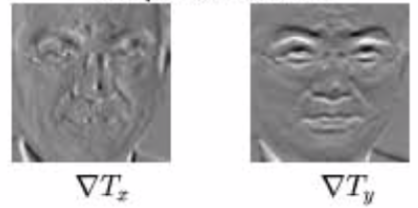 Solve using Normal Equations
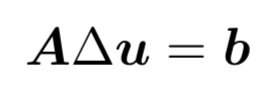 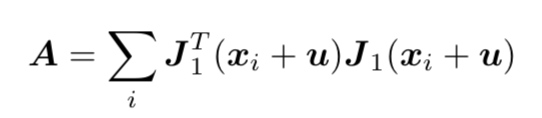 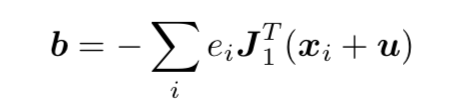 A is Hessian or ”information matrix”, same as Harris uses!
RHS b is just dot product of gradient images with error ->
Remember: feature-based translation: just mean of flow vectors !
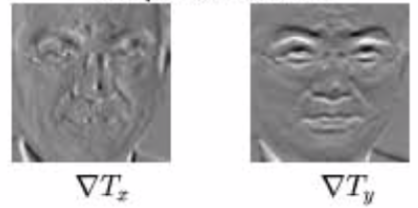 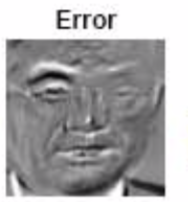 Aperture Problems and Harris
Revisiting Video Stabilization
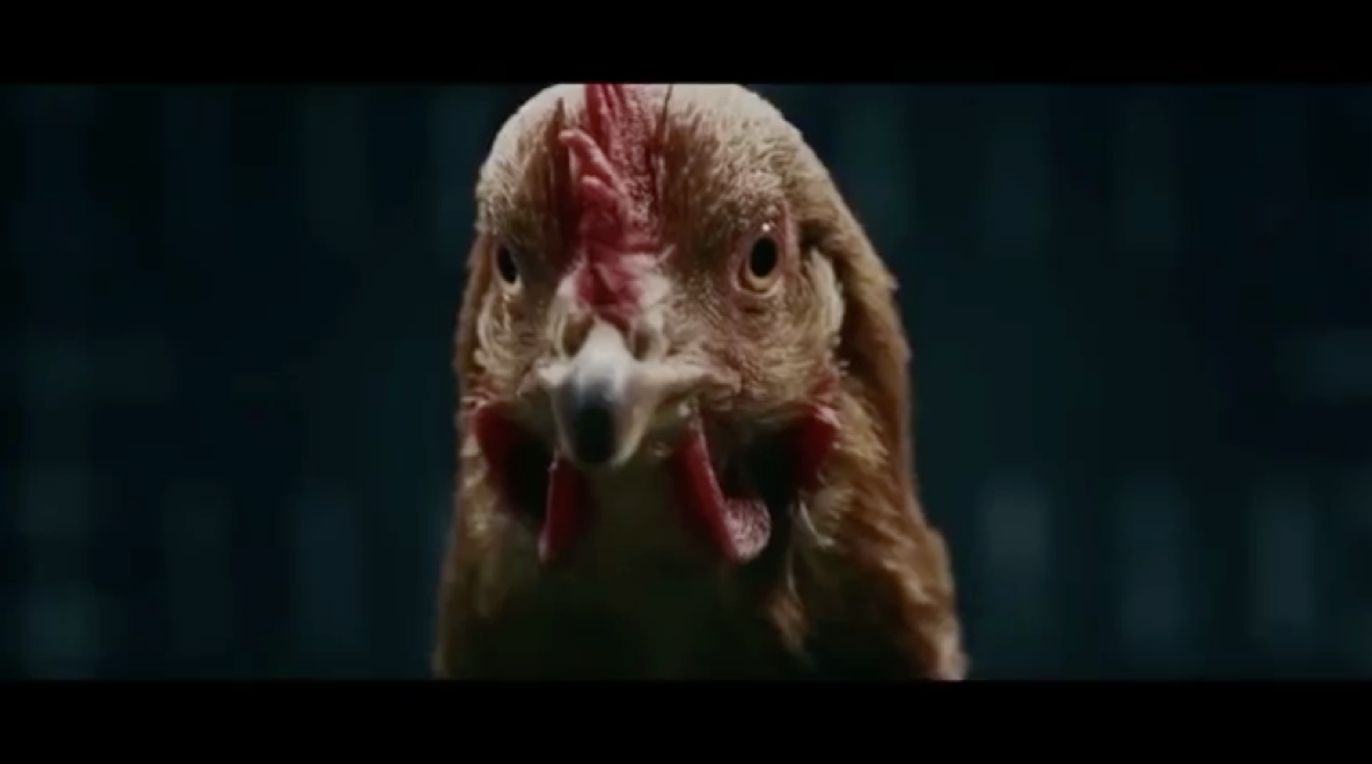 Motion Models: Translation
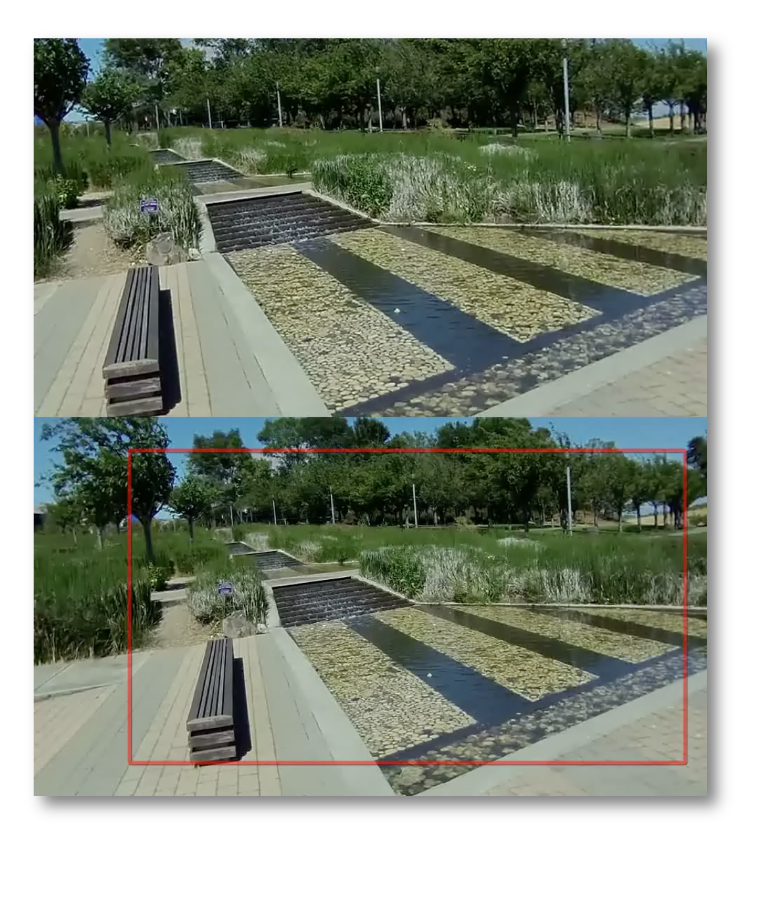 Translation in x and y
2 DOF
Still very shaky
Motion Models: Similarity
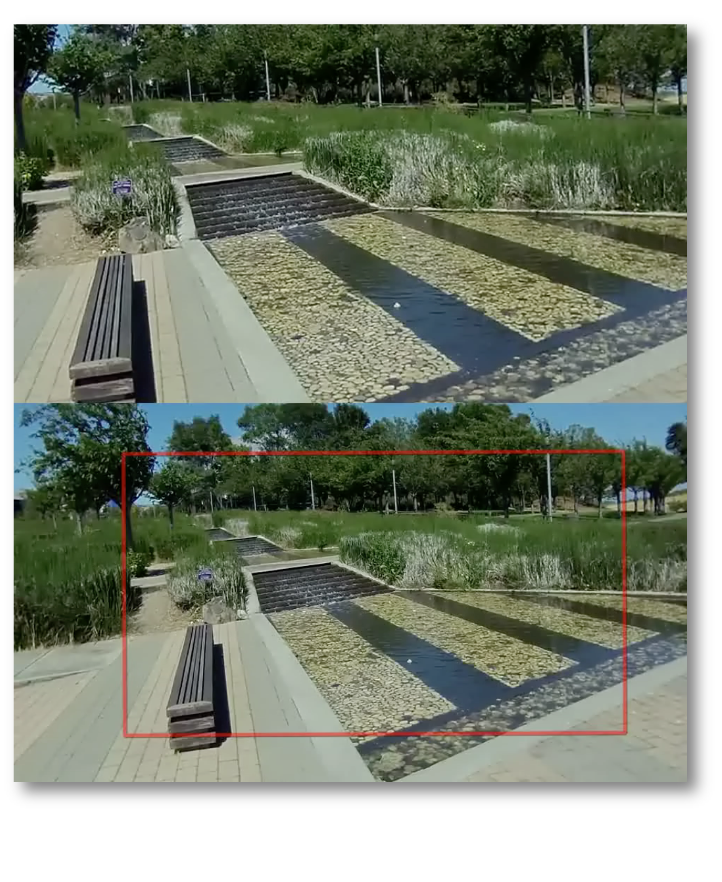 Translation in x and y
Uniform scale and rotation
4 DOF
Not shaky, but wobbly
[Speaker Notes: say: uniform scale and rotation]
Motion Models: Homography
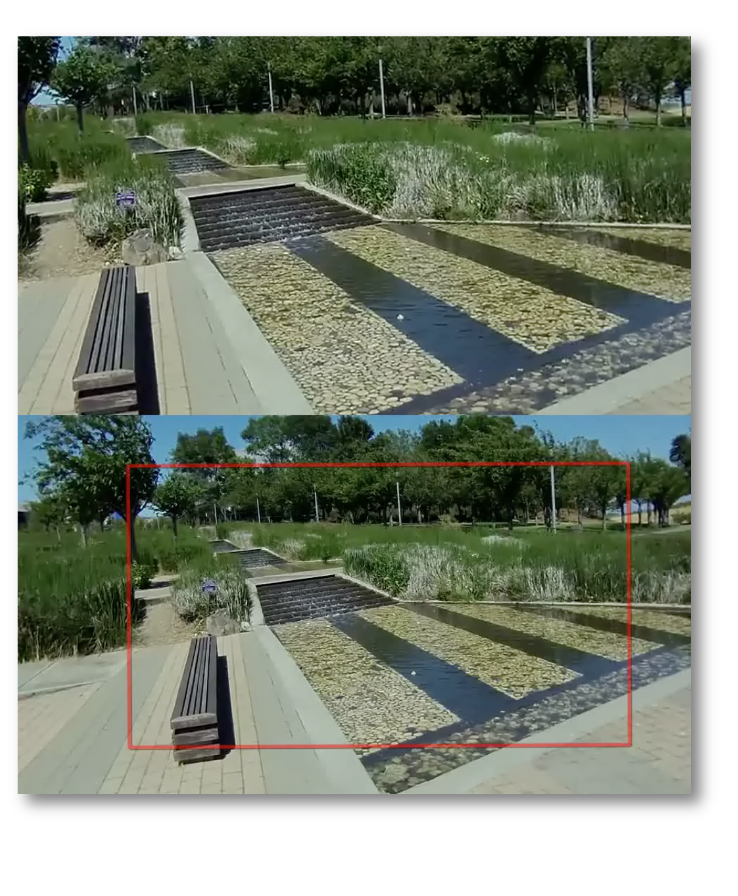 Translation in x and y, scale and rotation
Skew and perspective
8 DOF
Stable
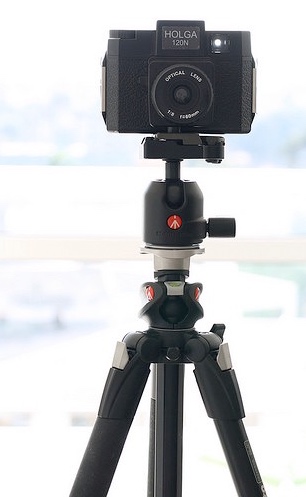 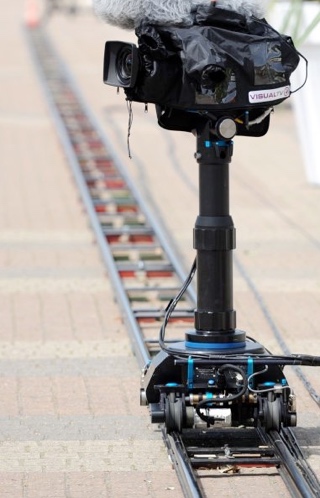 Path Smoothing
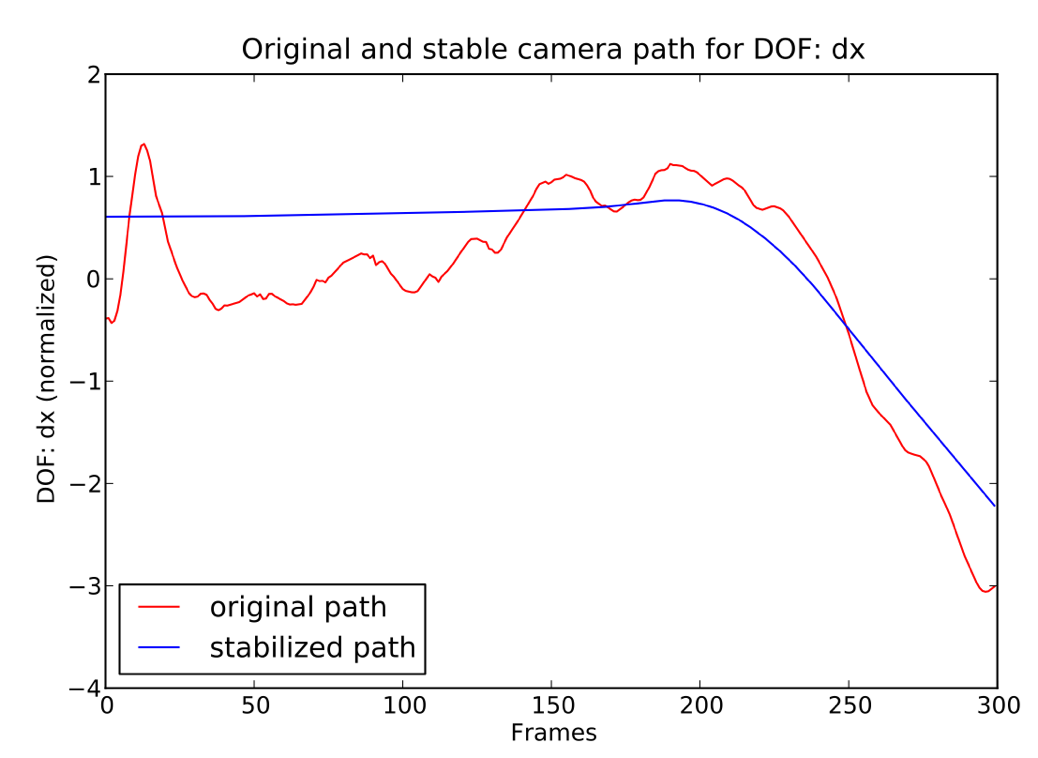 Goal: Approximate original path with stable one
Cinematography inspired: Properties of a stable path?
Tripod → Constant segment
Dolly or pan → Linear segment
Ease in and out transitions → Parabolic segment
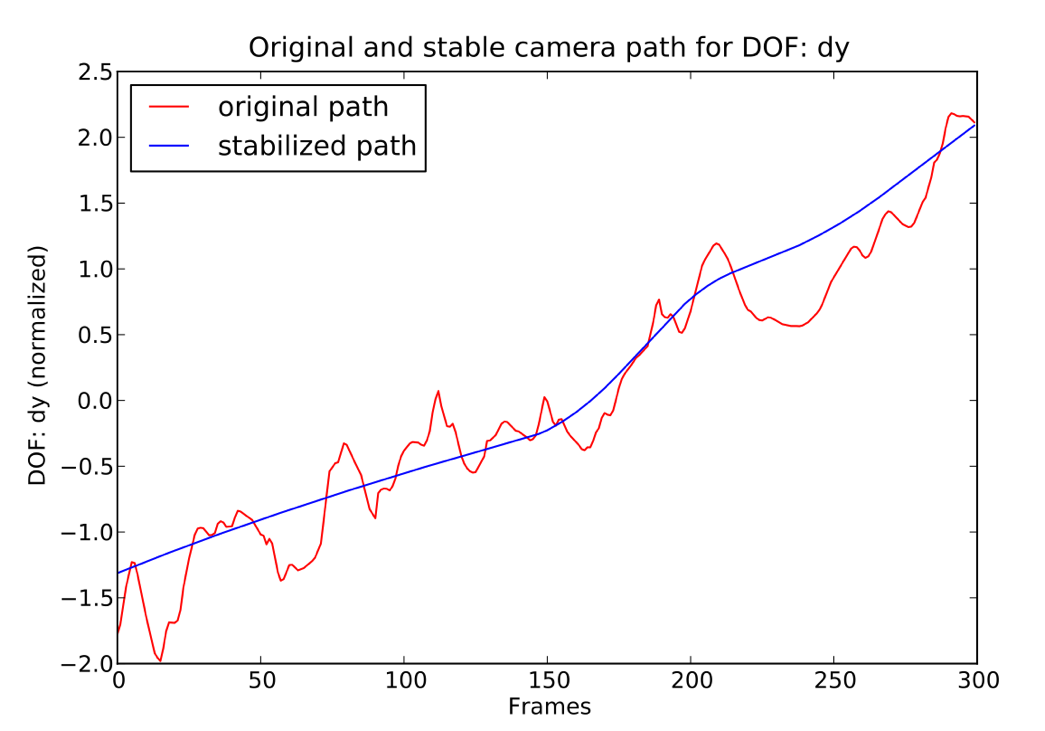 [Speaker Notes: We asked us, what would be properties of stable path if cinematographer would have taken it
would have employed stabilization equipment. We wanted our optimized path to reflect this. Specifically it should be composed of three types of segment. Linear segments, ...]
Parametric Motion
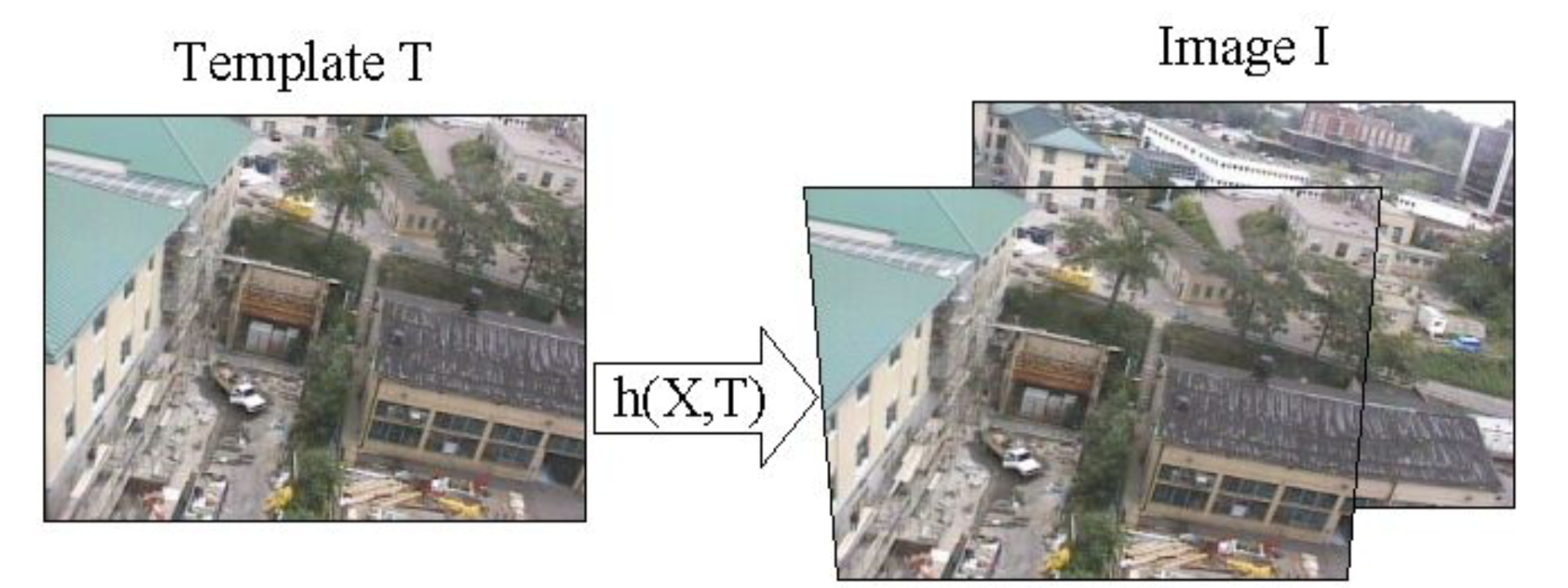 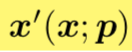 E.g., image-based homography estimation
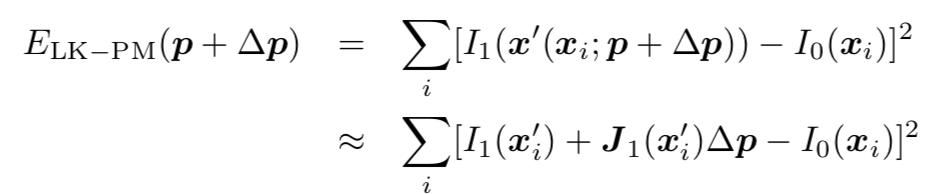 Dellaert & Collins, 1999, Fast Image-Based Tracking by Selective Pixel Integration
”Jacobian Images”
Dellaert & Collins, 1999, Fast Image-Based Tracking by Selective Pixel Integration
Computing Jacobian Images
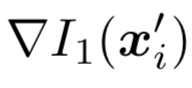 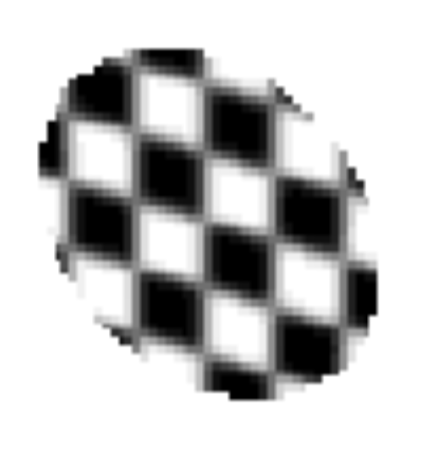 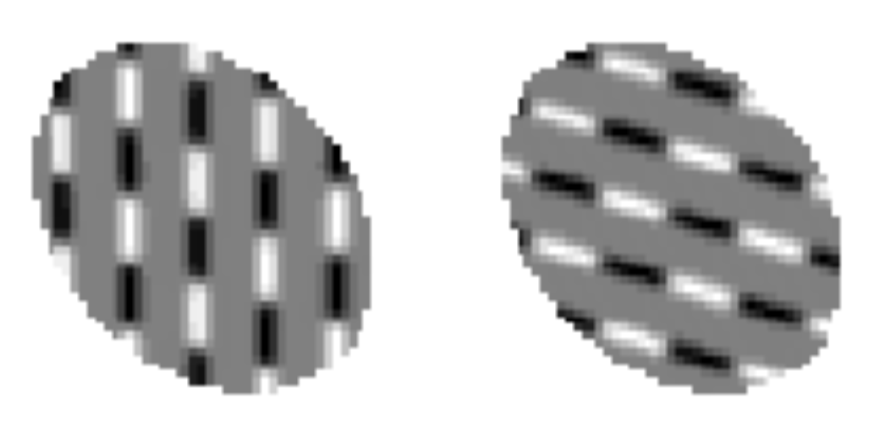 template
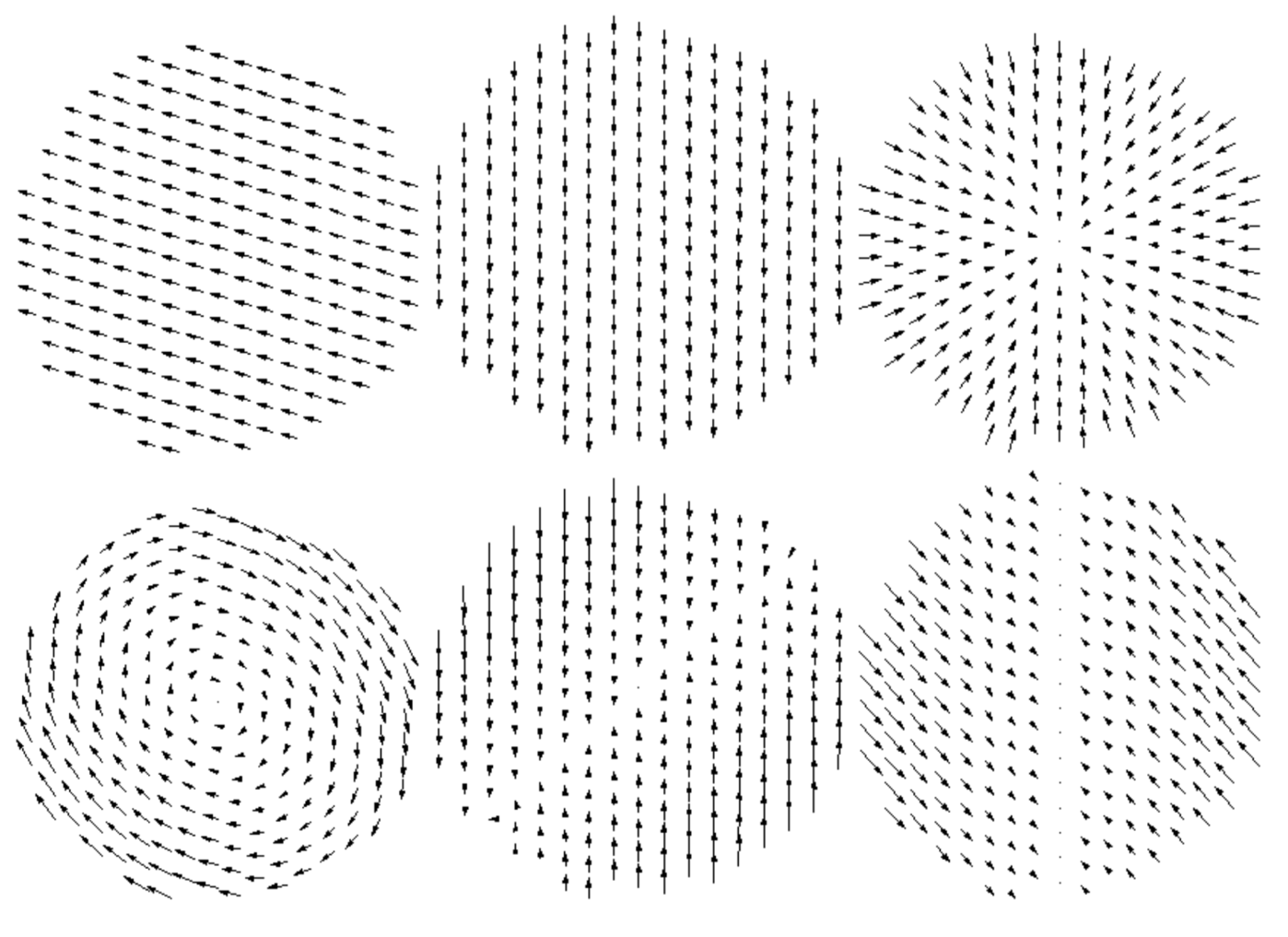 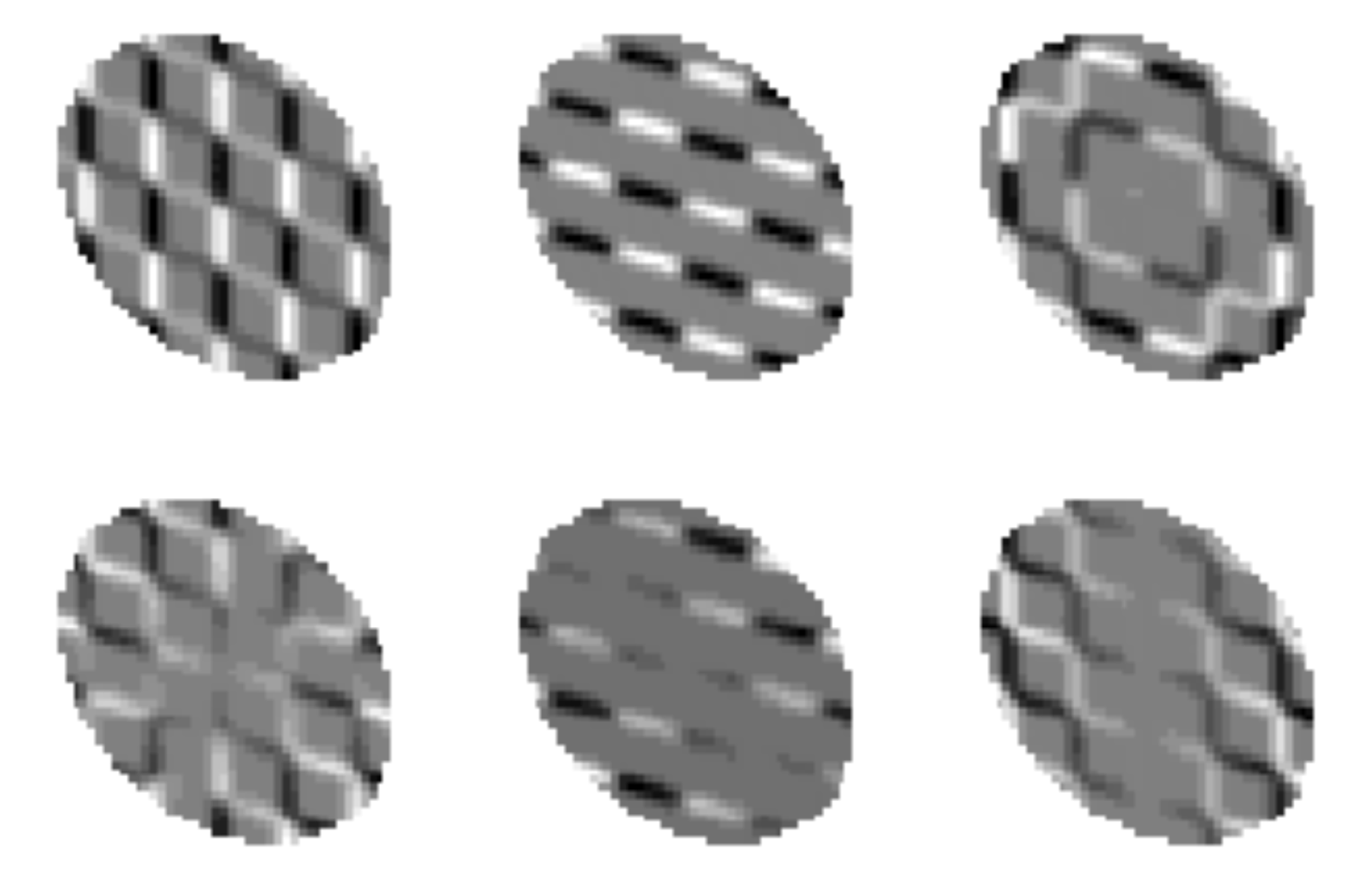 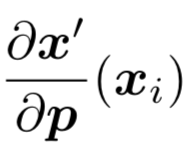 dot-product
Dellaert & Collins, 1999, Fast Image-Based Tracking by Selective Pixel Integration
Compositional and Inverse Compositional
Compare three variants:
Original:
Compositional:
Inverse Comp:

In compositional approach we warp the image I1 and solve for an incremental update.
Inverse compositional: search for incremental update to template instead
Jacobians and Hessian can now be precomputed
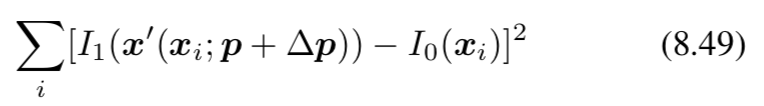 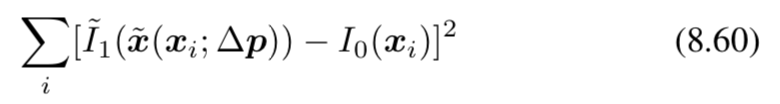 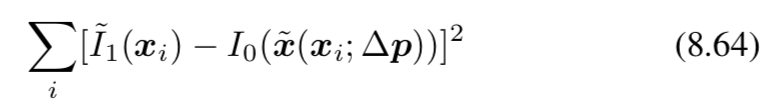 The Inverse Compositional Algorithm
[S. Baker and I. Matthews, 04]
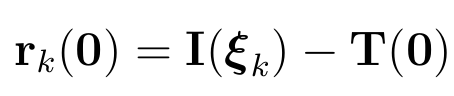 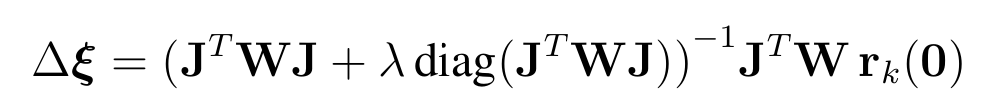 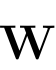 Weight matrix
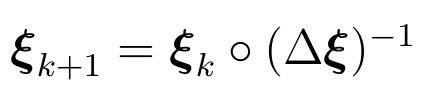 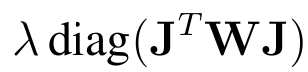 Damping: very frequently used in non-linear optimization to make sure gradients are valid;
“Levenberg-Marquardt”
25
[Speaker Notes: Need to explain the regularizer]
Inverse Compositional Approach
Layered Motion
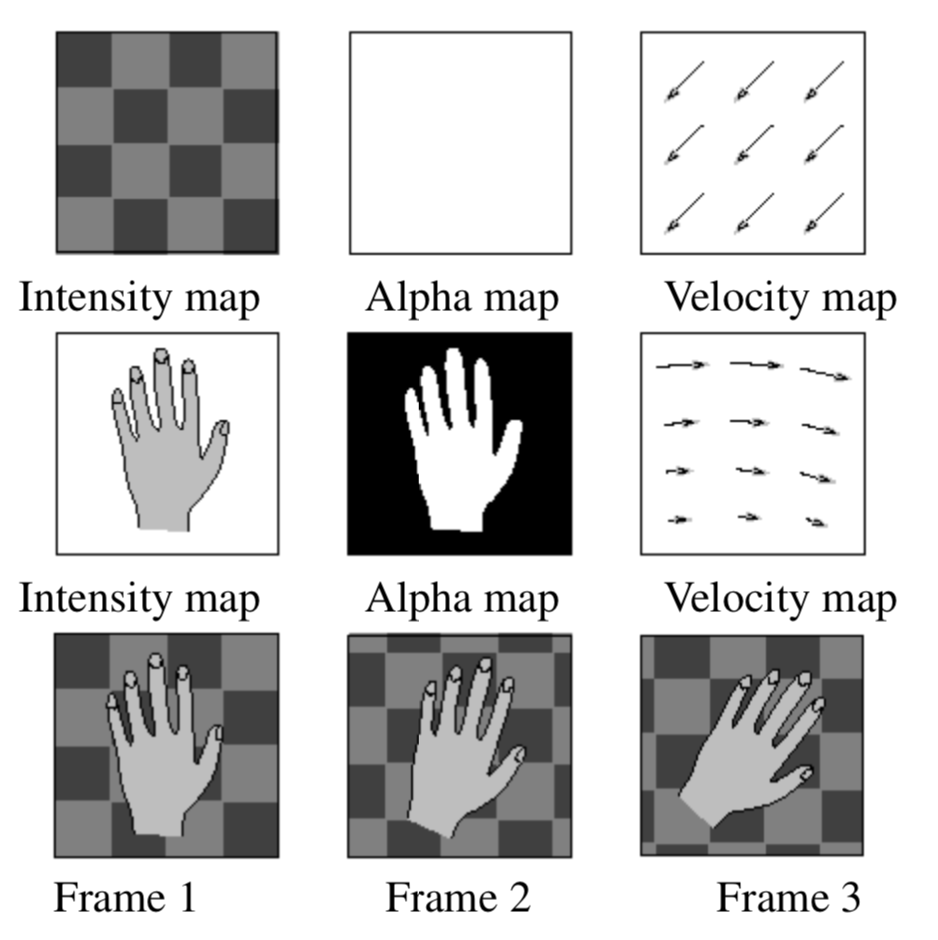 One type of assumption to “regularize” optical flow
Estimate FG and BG layers
Layered Motion Results
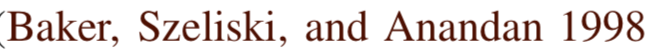 Optical Flow: fully non-parametric
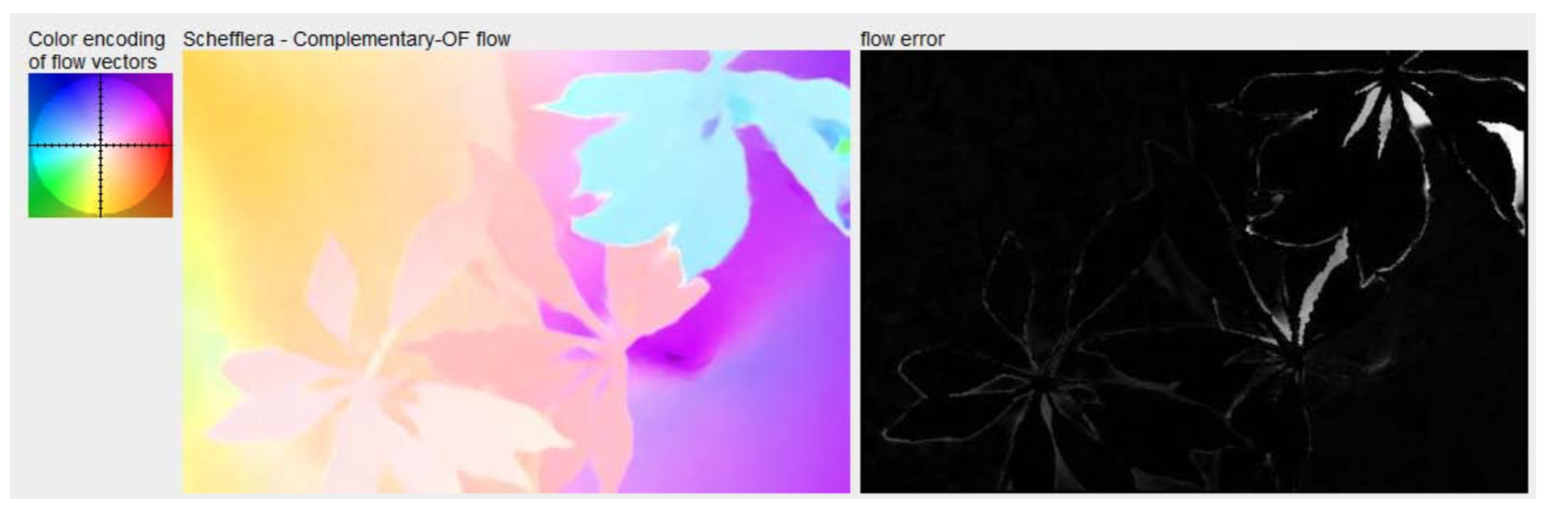 Fully non-parametric model of motion
N pixels -> N flow vectors -> 2N parameters
Need some smoothness assumptions!
Hard to deal with occlusion
Taking a Deeper Look at the Inverse Compositional Algorithm
Zhaoyang Lv1 , Frank Dellaert1, James M. Rehg1, Andreas Geiger2 
1Georgia Institute of Technology
2Autonomous Vision Group, MPI-IS and University of Tübingen
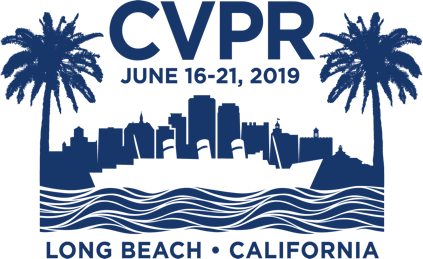 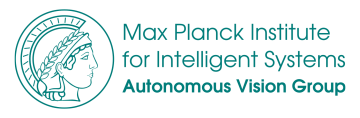 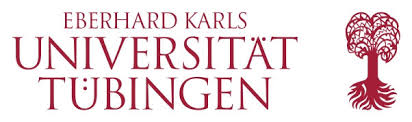 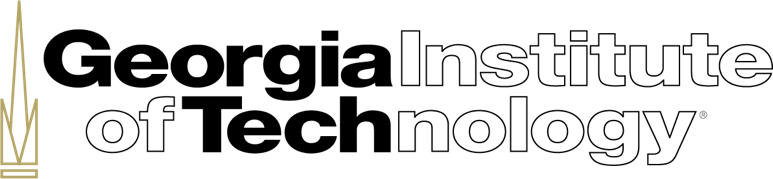 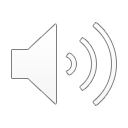 30
The Inverse Compositional Algorithm
[S. Baker and I. Matthews, 04]
We propose to take a deeper look at the Inverse Compositional algorithm from a learning perspective.
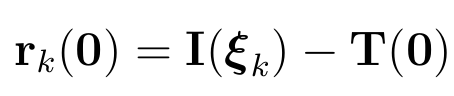 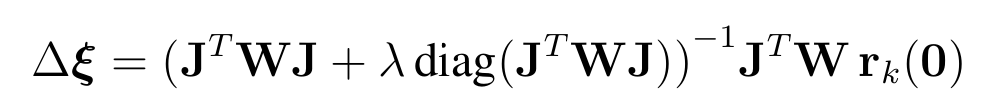 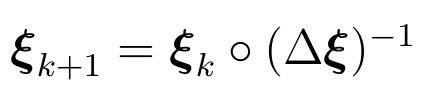 31
[Speaker Notes: Need to explain the regularizer]
Take a Deeper Look at the Inverse Compositional algorithm
Contribution (A): Two-view Feature Encoder
(A) Two-View Feature Encoder
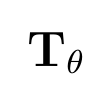 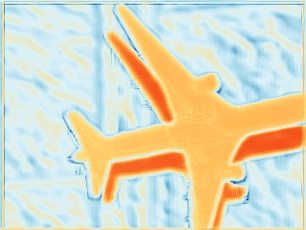 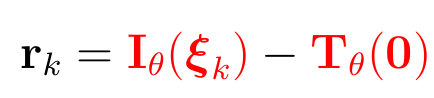 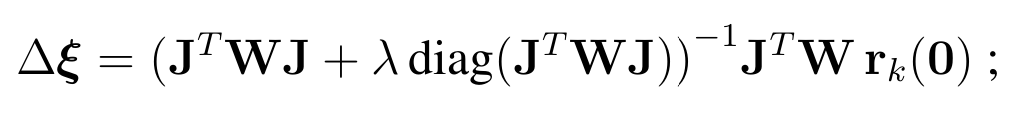 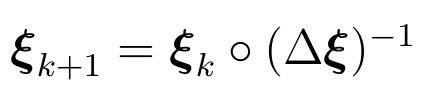 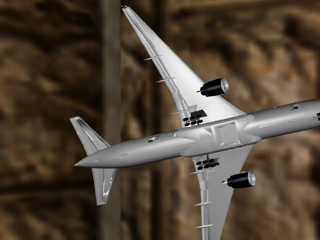 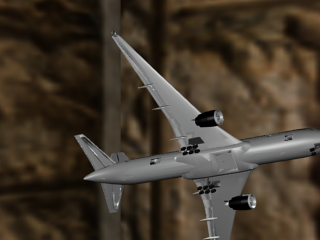 32
(B) Convolutional M-estimator
Take a Deeper Look at the Inverse Compositional algorithm
Contribution (B): Convolutional M-estimator
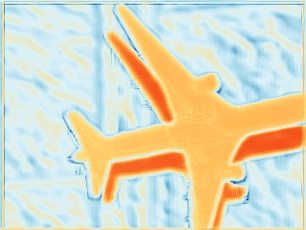 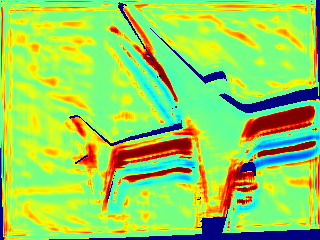 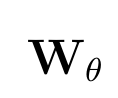 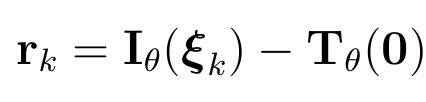 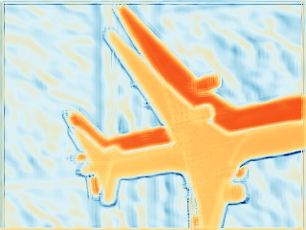 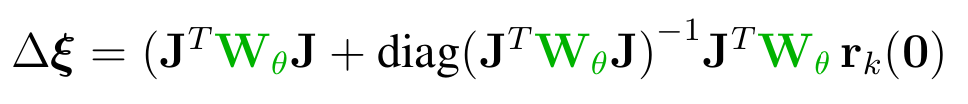 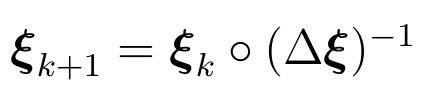 33
Take a Deeper Look at the Inverse Compositional algorithm
Contribution (C): Trust Region Network
(C) Trust Region Network
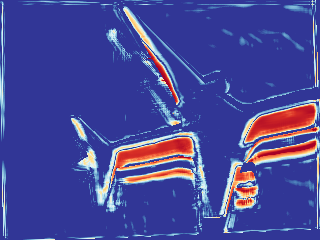 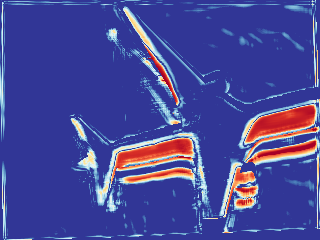 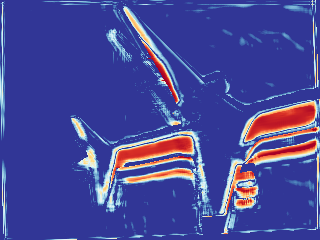 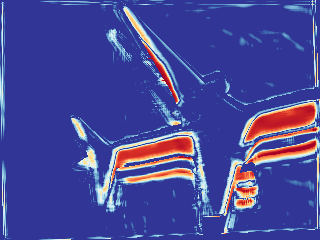 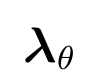 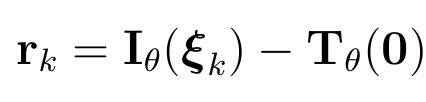 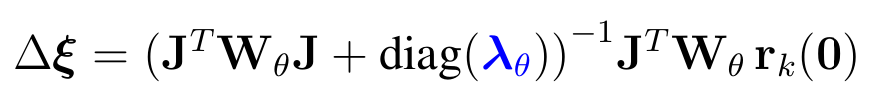 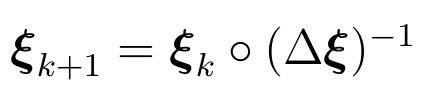 34
(A) Two-View Feature Encoder
(A) Two-View Feature Encoder
(A) Two-View Feature Encoder
(A) Two-View Feature Encoder
Coarse-to-Fine Inverse Compositional Algorithm
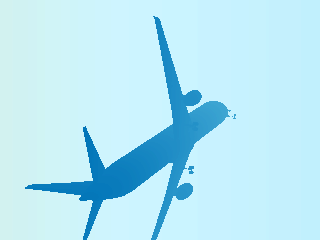 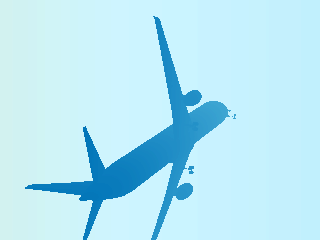 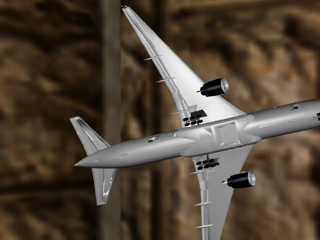 Feature Pyramid
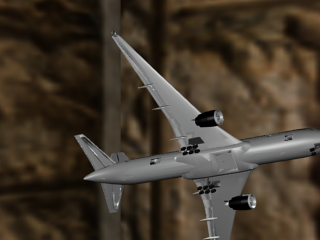 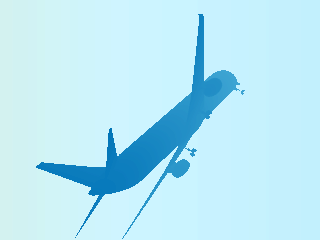 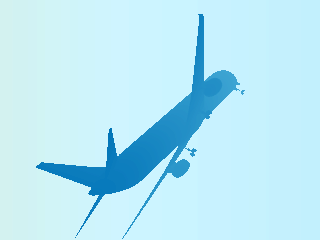 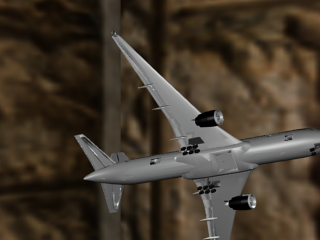 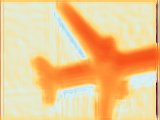 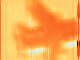 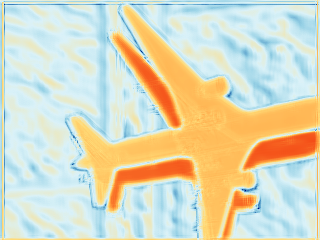 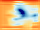 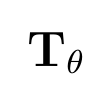 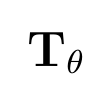 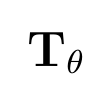 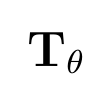 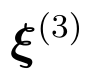 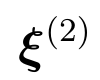 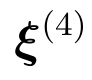 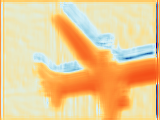 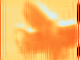 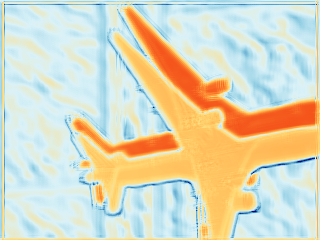 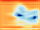 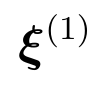 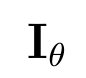 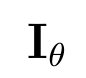 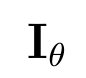 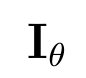 35
[Speaker Notes: Emphasize all the components are end-to-end learned]
Visualization of Iterative 3D Rigid Motion Alignment
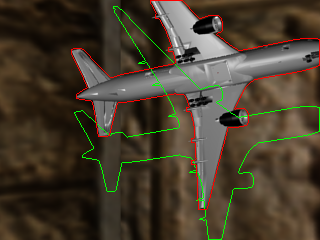 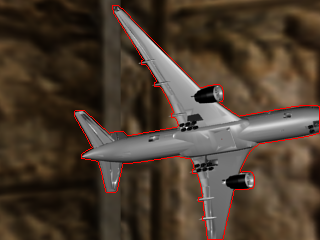 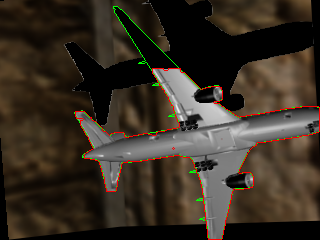 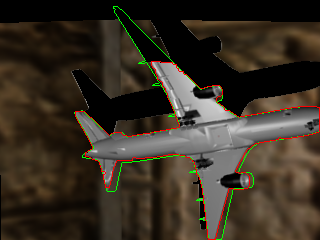 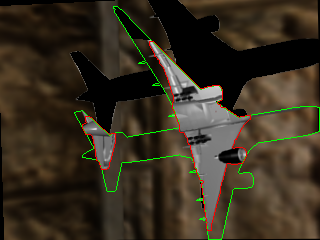 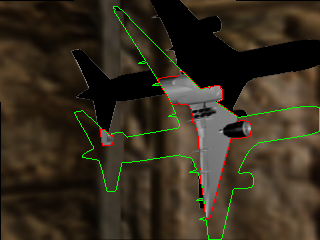 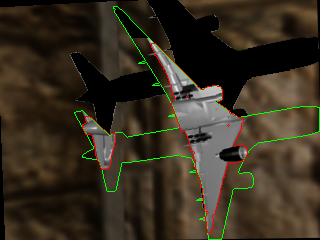 Ours (A)+(B)+(C)
DeepLK 
[Wang et al. ICRA, 2018]
Ours (A)+(B)
Ours (A)
36
Conclusion
We have taken a deeper look at the inverse compositional algorithm by reformulating it with
Two-view Feature Encoder
(B) Convolutional M-estimator
(C) Trust Region Network
The proposed solution is learnable, accurate, small, and fast in inference.
37